Ordinary Differential EquationsRiccati EquationAbadiUniversitas Negeri Surabaya
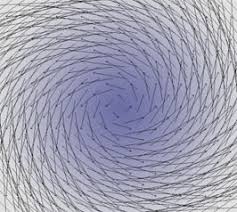 Riccati equation
Bernoulli Equation
Linear Equation
Example